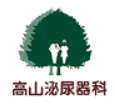 協和発酵キリン(株)　　　　社員研修会
平成２９年６月１３日(火)
医療法人社団　高山泌尿器科
　 臨床工学部門　　斎藤　寿
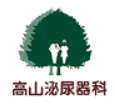 スケジュール
第６２回日本透析医学会　２０１７.６　パシフィコ横浜　演題：「ＨＤとＯ-ＨＤＦの比較検討」．
２.　当院における貧血管理の現況．
３.　各ＥＳＡの比較検討．
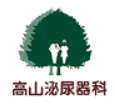 スケジュール
第６２回日本透析医学会　２０１７.６　パシフィコ横浜　演題：「ＨＤとＯ-ＨＤＦの比較検討」．
２.　当院における貧血管理の現況．
３.　各ＥＳＡの比較検討．
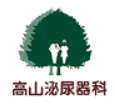 HDとO-HDFの比較検討
医療法人社団　高山泌尿器科
　 臨床工学部門
　 斎藤　寿　　　  友西　寛　
　 工藤 和歌子　 佐藤  友紀
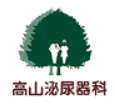 目　的
２０１２年４月、血液透析濾過(=ＨＤＦ)が、施設基準(水質管理加算２)を条件に診療報酬算定が可能となった。
ＨＤＦ患者は、２０１２年＝２１,７２５名、２０１３年＝３１,３７１名、２０１４年＝４３,２８３名、２０１５年＝５３,７７６名と年々増加傾向を示している。
※日本透析医学会　わが国の慢性透析療法の現況2015年12月31日現在
当院の維持透析患者、通常ＨＤ患者とＯ-ＨＤＦ (＝オンラインＨＤＦ/前置換)患者で、透析効率、貧血栄養、栄養状態を比較検討した。
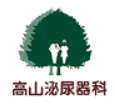 対　象
Ｋｔ/Ｖｓｐ
β2ＭG除去率
透析効率 ：
栄養状態 ：
Ａｌｂ値
ｎ-ＰＣＲ
ＧＮＲＩ
Ｈｂ値
ＥＲＩ*
貧血状態 ：
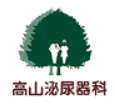 方　法
* ESA月投与量** / Ｈｂ値(月平均値)
** ESA換算比＝C.E.R.A：D.A：EPOαBS＝1：1：300
⇒ ６ヶ月間の平均値比較(t検定)
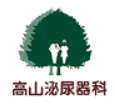 背景因子
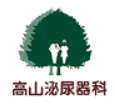 結果：透析効率1
＊ p<0.05
＊
＊
＊
＊
＊
＊
＊
MEAN±S.D
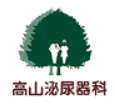 結果：透析効率2
MEAN±S.D
MEAN±S.D
n.s
p=0.031
HD  ： n＝56
HDF： n＝30
HD  ： n＝56
HDF： n＝30
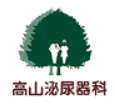 結果：貧血状態1
HD  ： n＝56
HDF： n＝30
MEAN±S.D
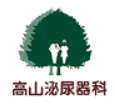 結果：貧血状態2
MEAN±S.D
MEAN±S.D
n.s
n.s
HD  ： n＝56
HDF： n＝30
HD  ： n＝56
HDF： n＝30
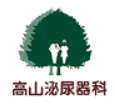 結果：栄養状態1
＊ p<0.05
1.1
1.0
＊
0.9
＊
＊
0.8
0.7
0.6
HD  ： n＝56
HDF： n＝30
MEAN±S.D
0.5
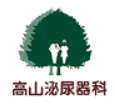 結果：栄養状態2
MEAN±S.D
MEAN±S.D
MEAN±S.D
n.s
n.s
p＝0.00022
HD  ： n＝56
HDF： n＝30
HD  ： n＝56
HDF： n＝30
HD  ： n＝56
HDF： n＝30
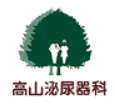 考　察
透析条件が同じ場合、Ｏ-ＨＤＦはＨＤに比べ中分子物質の除去能は優れるが、低分子物質の除去能が劣るとの報告もあるが、ＱＢ設定を上げることで十分なＫｔ/Ｖの維持が可能であり、また、有意なβ2MG除去能を備えるＯ-ＨＤＦで透析合併症の軽減が計れるものと考えられた 。
今回の検討で、Ｈｂ値、ＥＲＩに相違は見られなかったが、前置換補液=４８ＬのＯ-ＨＤＦでもＡｌｂ漏出量の異なるヘモダイアフィルターの選択によりＡｌｂの維持が可能であり、更にｎ-ＰＣＲの有意な上昇を認めたことから、Ｏ-ＨＤＦにより良好な栄養状態の維持が可能と示唆された。
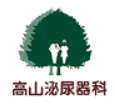 結　語
通常ＨＤとＯ-ＨＤＦを比較検討。
Ｏ-ＨＤＦが合併症予防、栄養状態の維持に有用と思われた。
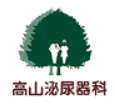 日本透析医学会ＣＯ Ｉ 開示　筆頭発表者名：　斎藤　寿
演題発表に関連し、開示すべきCO I 関係にある
　企業などはありません。
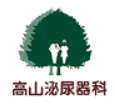 スケジュール
第６２回日本透析医学会　２０１７.６　パシフィコ横浜　　 登録演題：「ＨＤとＯ-ＨＤＦの比較検討」．
２.　当院における貧血管理の現況.
３.　各ＥＳＡの比較検討．
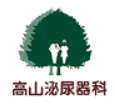 当院における貧血管理の現況
目標Ｈｂ値.
ＥＳＡ投与法.
鉄評価.
鉄剤投与法.
ＥＳＡ使用状況.
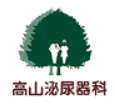 当院における貧血管理の現況
目標Ｈｂ値.
ＥＳＡ投与法.
鉄評価.
鉄剤投与法.
ＥＳＡ使用状況.
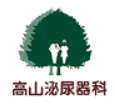 目標Ｈｂ値
日本透析医学会
目標Ｈｂ値 ： １０.０ ｇ/ｄｌ ～ １２.０ ｇ/ｄｌ
※ ＪＳＤＴ ： ２０１５年版
慢性腎臓病患者における腎性貧血治療のガイドライン
高山泌尿器科
65歳以下　男性目標Ｈｂ値 ： １０.５ ｇ/ｄｌ ～ １３.０ ｇ/ｄｌ
65歳以上　男性目標Ｈｂ値 ：   ９.５ ｇ/ｄｌ ～ １２.０ ｇ/ｄｌ
女性目標Ｈｂ値 ：   ９.５ ｇ/ｄｌ ～ １１.０ ｇ/ｄｌ
女性目標Ｈｂ値 ： １０.５ ｇ/ｄｌ ～ １２.０ ｇ/ｄｌ
※ ２０１６.５.３０～
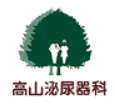 当院における貧血管理の現況
目標Ｈｂ値.
ＥＳＡ投与法.
鉄評価.
鉄剤投与法.
ＥＳＡ使用状況.
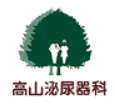 ＥＳＡ投与法
Ｅｐｏｅｔｉｎ Ａｌｆａ Ｂｉｏｓｉｍｉｌａｒ  １ (＝ＥｐｏＢＳ)
７５０単位×１～３ 回 / 週
１５００単位×１～３ 回 / 週
３０００単位×１～３ 回 / 週
Ｅｐｏｅｔｉｎ Ｂｅｔａ Ｐｅｇｏｌ (＝ＣＥＲＡ)
２５μｇ / 4週 ｏｒ 2周
５０μｇ / ２週
※ ５０μｇ / 2週で不足 ⇒ 適量ＥｐｏＢＳ２５追加
Ｄａｒｂｅｐｏｅｔｉｎ Ａｌｆａ (＝ＤＡ)
５μｇ / ２週
５ ・ １０ ・ ２０ ・ ３０ ・ ４０ ・ ６０μｇ / 週
※ ３０・４０・６０μｇ / 2週で不足 ⇒ 適量ＥｐｏＢＳ２５追加
※※ １０・２０・３０・４０・６０μｇ ⇒ ２０１６.１２ ～
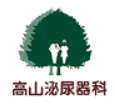 当院における貧血管理の現況
目標Ｈｂ値.
ＥＳＡ投与法.
鉄評価.
鉄剤投与法.
ＥＳＡ使用状況.
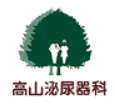 鉄評価
日本透析医学会
鉄剤の投与基準 ： フェリチン値 ＜ １００ ｎｇ/ｍｌ
かつ ＴＳＡＴ ＜ ２０ ％
鉄剤の投与基準 ： フェリチン値 ＜ １００ ｎｇ/ｍｌ
かつ ＴＳＡＴ ＜ ２０ ％
鉄剤の中止基準 ： フェリチン値 ＞ ３００ ｎｇ/ｍｌ
※ ＪＳＤＴ ： ２０１５年版
慢性腎臓病患者における腎性貧血治療のガイドライン
高山泌尿器科
鉄剤の中止基準 ： フェリチン値 ＞ ２８０ ｎｇ/ｍｌ
または ＴＳＡＴ ＞ ４０ ％
※ ２０１６.１２ ～
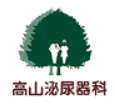 当院における貧血管理の現況
目標Ｈｂ値.
ＥＳＡ投与法.
鉄評価.
鉄剤投与法.
ＥＳＡ使用状況.
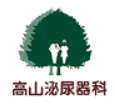 鉄剤投与法
日本透析医学会
経口鉄剤 ： １００～２００ ｍｇ/日
静注鉄剤 ： 含糖酸化鉄 ４０ ｍｇ/週または２週 (回路内）
※１３回/１クール (鉄評価=Ｆｅｒｒｉｔｉｎ)
※ ＪＳＤＴ ： ２０１５年版
慢性腎臓病患者における腎性貧血治療のガイドライン
高山泌尿器科
静注鉄剤 ： 含糖酸化鉄 ４０ ｍｇ/週 (回路内）
※ 鉄評価 ： Ｓ-Ｆｅ・ＴＳＡＴ×２回/月
Ｆｅｒｒｉｔｉｎ×１回/月
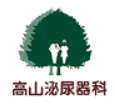 当院における貧血管理の現況
目標Ｈｂ値.
ＥＳＡ投与法.
鉄評価.
鉄剤投与法.
ＥＳＡ使用状況.
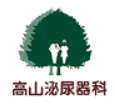 ＥＳＡ使用状況
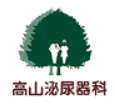 ＥＳＡ使用状況2
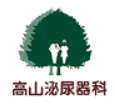 Ｈｂ値・ＥＲＩ
MEAN±SD
Ｈｂ （ｇ/ｄｌ）
(n=101)
(n=99)
(n=96)
(n=98)
(n=100)
(n=96)
*ERI＝CERA：DA：EpoBS＝1：1：300
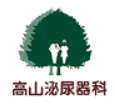 スケジュール
第６２回日本透析医学会　２０１７.６　パシフィコ横浜　　 登録演題：「ＨＤとＯ-ＨＤＦの比較検討」．
２.　当院における貧血管理の現況.
３.　各ＥＳＡの比較検討．
鉄状態 ：
ＥＳＡ別静注鉄剤投与量
ＥＳＡ別Ｆｅｒｒｉｔｉｎ
ＥＳＡ別ＴＳＡＴ
ＥＳＡ別Ｈｂ値*
ＥＳＡ別ＥＲＩ**
貧血状態 ：
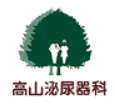 比較項目
* Ｈｂ値(月平均値)
** ERI＝CERA：DA：EｐｏBS＝1：1：300
⇒ ４ヶ月間の平均値比較
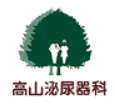 ＥＳＡ別:背景1
EpoBS：DA*2
CERA：DA*3
CERA：NO*4
EpoBS：CERA*1
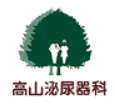 ＥＳＡ別:背景2
EpoBS：DA*2
CERA：DA*3
CERA：NO*4
EpoBS：CERA*1
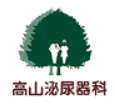 ＥＳＡ別:背景３
EpoBS：DA*2
CERA：DA*3
CERA：NO*4
EpoBS：CERA*1
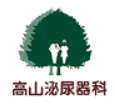 Ｈｂ
(g/dl)
**
***
*
***
***
****
*
***
***
****
*
****
****
* p<0.05
**p<0.01
**** p<0.001
***p<0.005
MEAN±SD
(n＝14)
(n＝39)
(n＝32)
(n＝9)
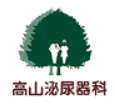 ＥＳＡ別：Ｈｂ・ＥＲＩ
(g/dl)
MEAN±SD
*
MEAN±SD
*
* p<0.001
(n＝14)
(n＝39)
(n＝32)
MEAN±SD
(n＝14)
(n＝39)
(n＝32)
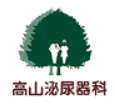 ＥＳＡ別：Ｈｂ・ＥＲＩ
(g/dl)
n.s
n.s
n.s
n.s
n.s
n.s
n.s
n.s
n.s
MEAN±SD
MEAN±SD
(n＝9)
(n＝39)
(n＝32)
(n＝14)
(n＝14)
(n＝32)
(n＝39)
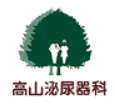 ＥＳＡ別：静注鉄剤投与量
(mg/月)
MEAN±SD
*
*
* p<0.05
(n＝32)
(n＝9)
(n＝39)
(n＝14)
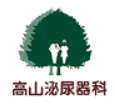 ＥＳＡ別：Ｆｅｒｒｉｔｉｎ・TSAT
(ng/ml)
MEAN±SD
**
*
** p<0.005
* p<0.05
(n＝32)
(n＝9)
(n＝39)
(n＝14)
(%)
*
MEAN±SD
* p<0.005
(n＝14)
(n＝39)
(n＝32)
(n＝9)
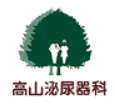 ＥＳＡ別:静注鉄剤・Ｆｅｒｒｉｔｉｎ・TSAT
(mg/月)
n.s
MEAN±SD
n.s
p=0.0032
n.s
p=0.016
n.s
(n＝9)
(n＝32)
(n＝39)
(n＝14)
(%)
(ng/ml)
n.s
n.s
n.s
n.s
n.s
p=0.013
n.s
n.s
p=0.029
n.s
n.s
n.s
MEAN±SD
MEAN±SD
(n＝32)
(n＝9)
(n＝32)
(n＝39)
(n＝14)
(n＝9)
(n＝39)
(n＝14)
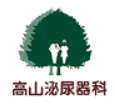 まとめ 1
当院の貧血管理
※ ２０１７.１～２１１７.４
ＥＳＡ非投与＝２１.９％ ： ＥＳＡ投与群＝７８.1％
平均Ｈｂ値＝１１.１９±１.２９ ｇ/ｄｌ ： 平均ＥＲＩ値＝５.６４±５.７２
ＥＳＡ比率
※ ２0１７.４末
ＥｐｏＢＳ=１７.６％(３３.８％)：ＣＥＲＡ=４５.３％：ＤＡ=４２.1％
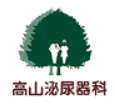 まとめ 2
各ＥＳＡ比較
平均Ｈｂ値
ＥｐｏＢＳ＝１１.０９±０.９６ ｇ/ｄｌ
ＣＥＲＡ＝１１.１5±１.１６ｇ/ｄｌ
ＤＡ＝１１.０７±１.３０ｇ/ｄｌ
平均ＥＲＩ値
ＥｐｏＢＳ＝５.１８±３.６９
ＣＥＲＡ＝６.１７±５.１７
※ ２０１７.１～２0１７.４
(ＥｐｏＢＳ：ＣＥＲＡ：ＤＡ)
ＤＡ＝６.１６±５.９６
平均静注鉄剤投与量
ＣＥＲＡ＝５０.９７±７５.０１ｍｇ/月
ＥｐｏＢＳ＝１８.５７±５２.２７ｍｇ/月
ＤＡ＝３０.５７±６３.３７ｍｇ/月
鉄代謝 ： 半減期長期型のＥＳＡで、鉄剤投与増の傾向が見られ、
酸化ストレスの惹起、ＦＧＦ２３の上昇が懸念された．